Технологические аспекты проведения устной части ЕГЭ по иностранным языкам и оценивания устных ответов участников экзаменов
Технология сдачи устной части участником экзамена
Технология проверки устных ответов экспертами
Технология сдачи устной части участником экзамена
Сдача экзамена проходит с использованием специализированного рабочего места, оборудованного наушниками.

КИМ доступен участнику экзамена в электронном виде.

Только необходимое и достаточное информирование участника экзамена.

Длительность подготовки и ответа регламентирована.
Технология сдачи устной части участником экзамена
Ознакомление с инструкцией
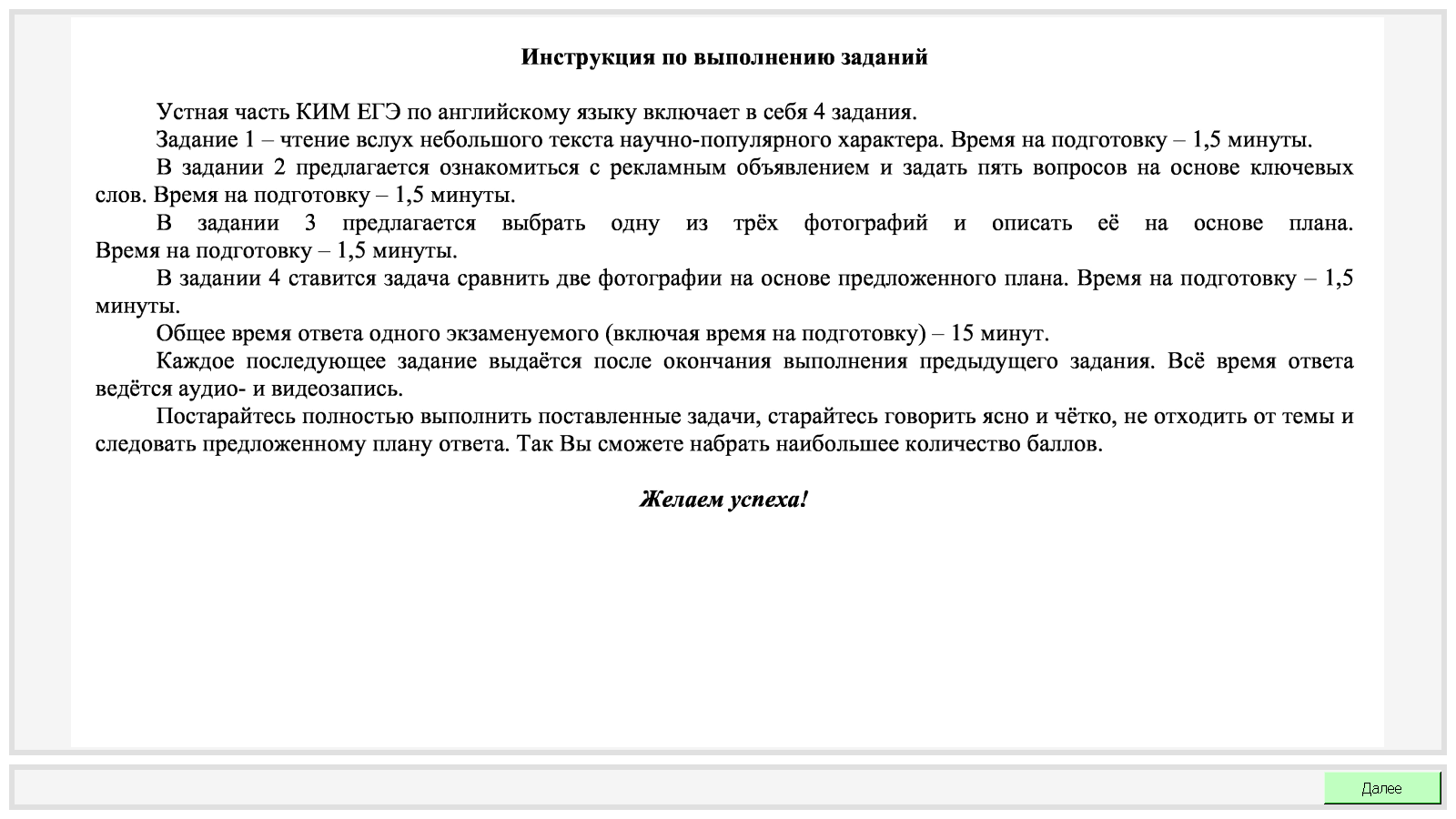 Информирование о длительности подготовки и сдачи
Текст для чтения
Отсчет времени на подготовку
Задание
Технология сдачи устной части участником экзамена
Подготовка к ответу
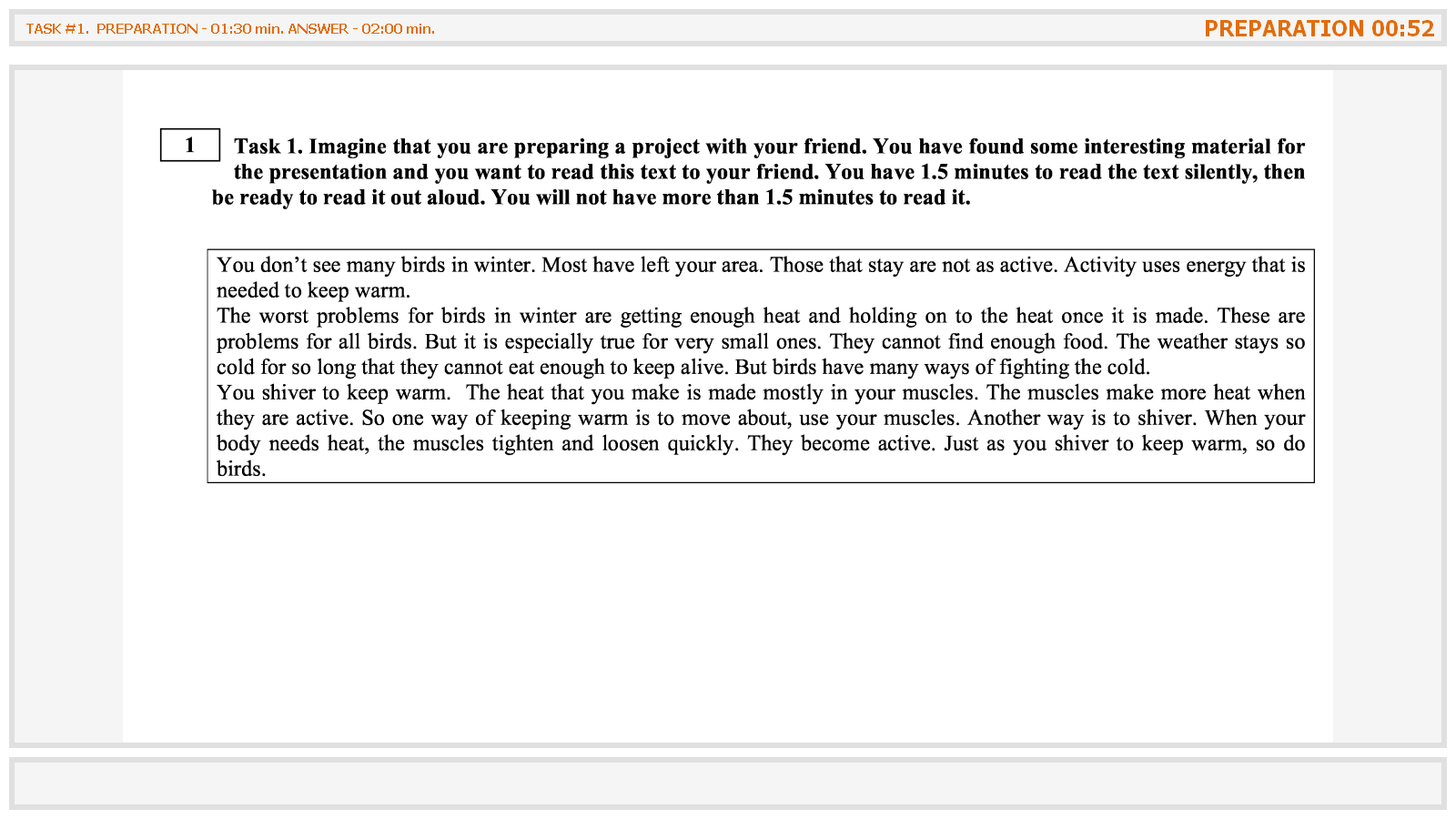 7
Индикатор громкости звука
Досрочное завершение ответа
Технология сдачи устной части участником экзамена
Ответ участника
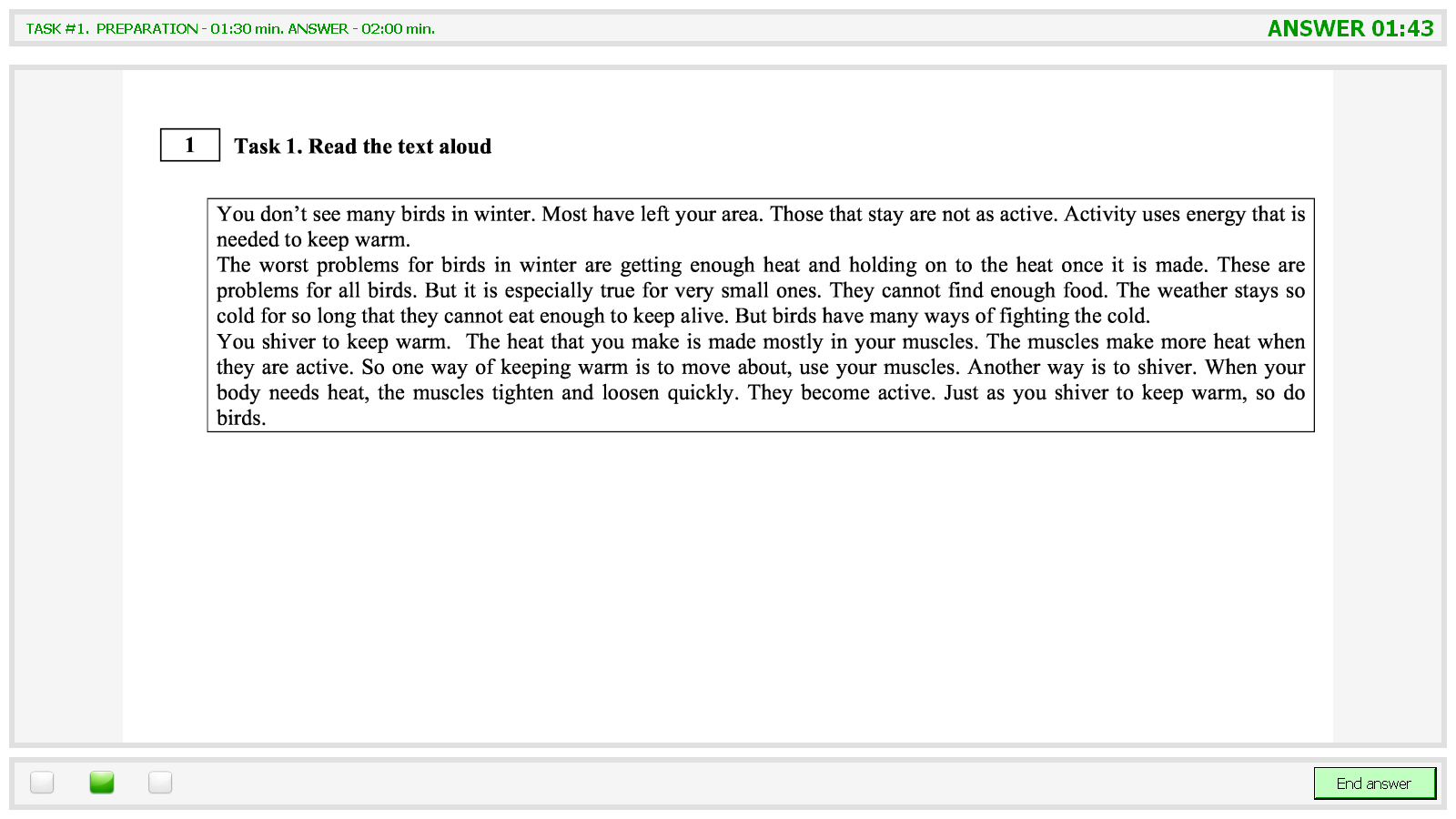 5
Технология сдачи устной части участником экзамена
Тип задания: вопросы по фотографии
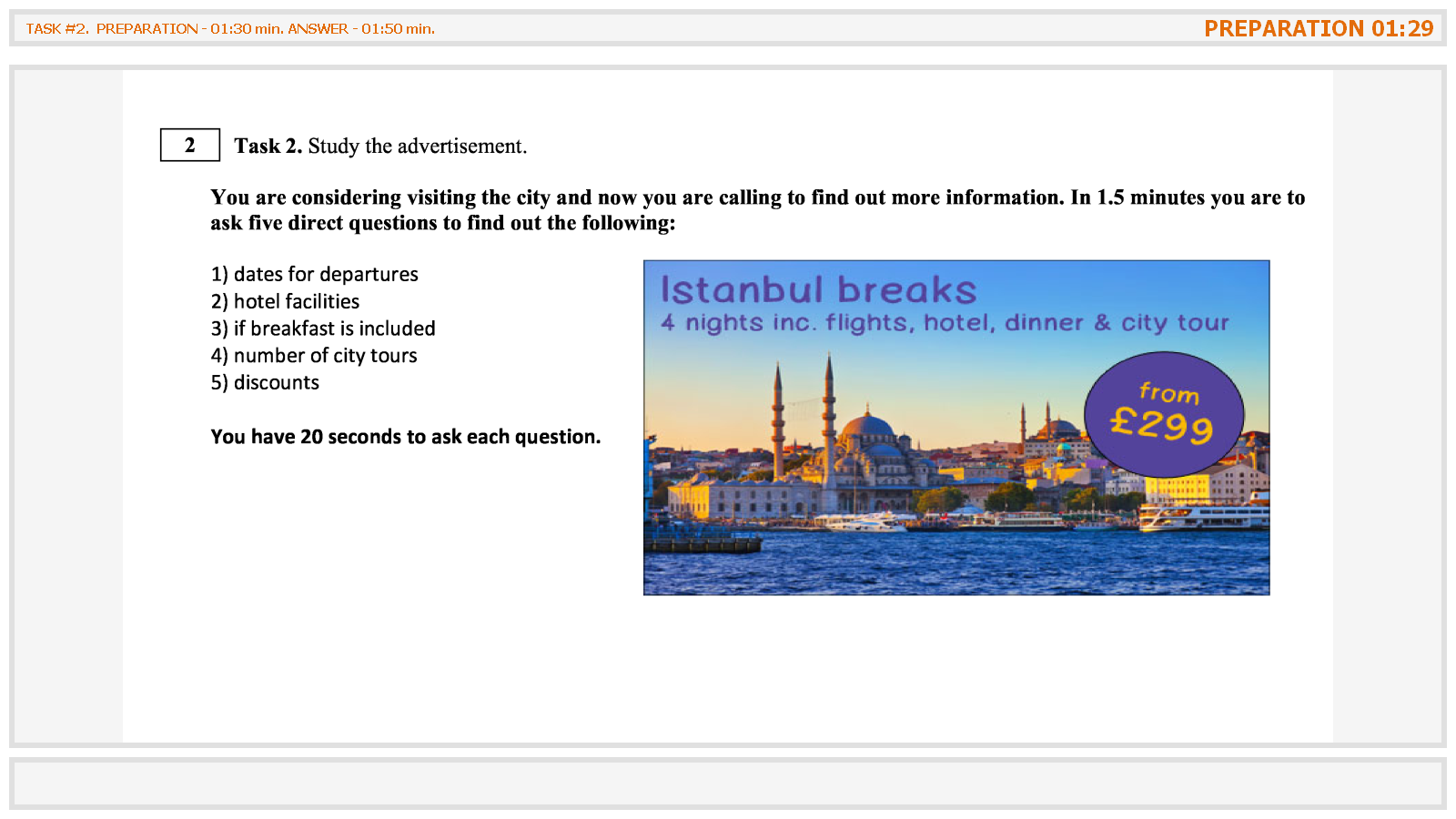 6
Технология сдачи устной части участником экзамена
Тип задания: рассказ по выбранной фотографии
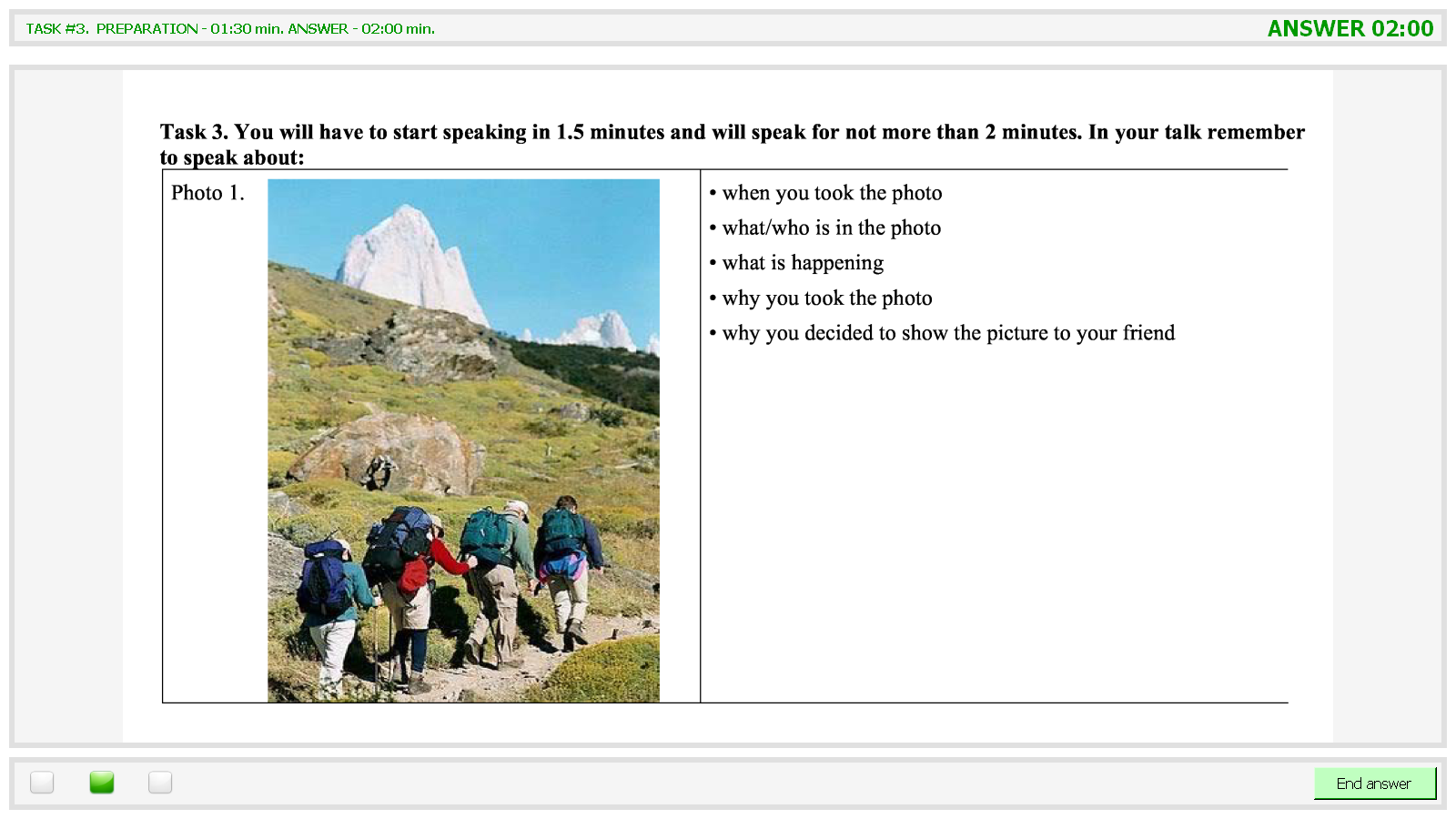 7
Технология сдачи устной части участником экзамена
Тип задания: сравнение двух фотографий
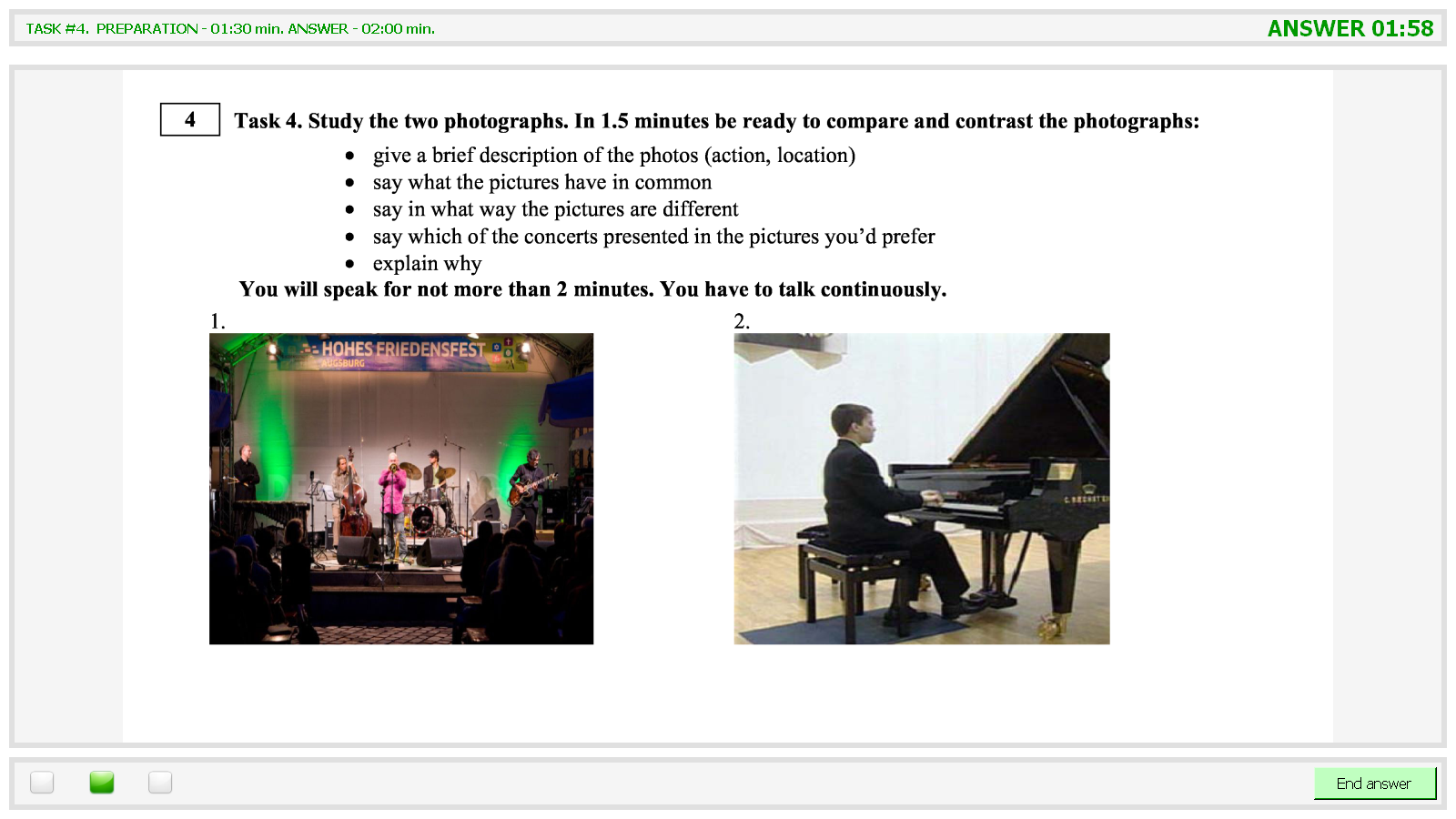 8
Технология сдачи устной части участником экзамена
Проверка качества записи
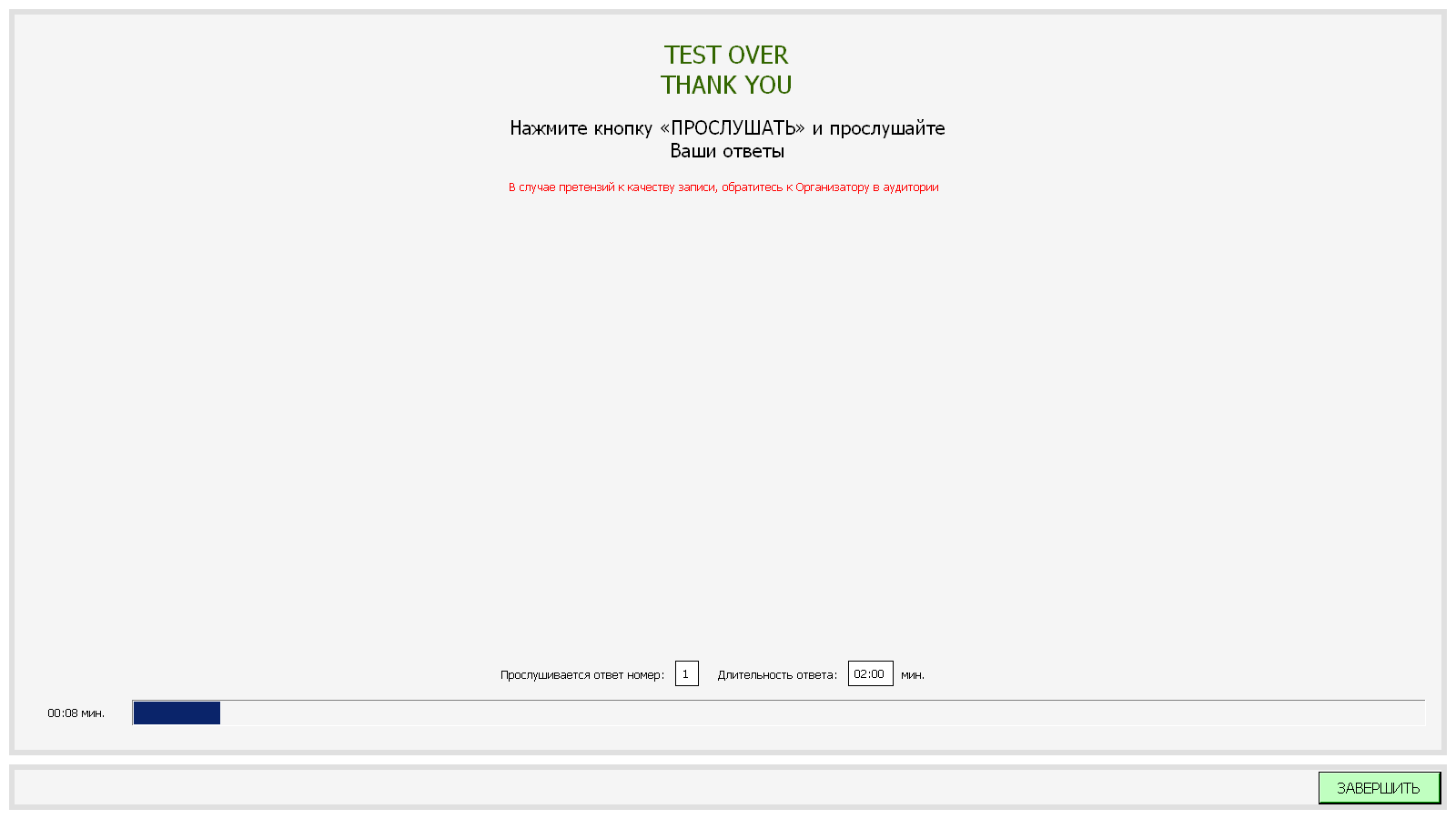 9
Технология оценки устных ответов экспертами
10
Технология оценивания устных ответов
Проверка ответов выполняется на специализированном рабочем месте Эксперта: Станция прослушивания, оборудованного наушниками.

Выполняется 2 проверки работы, при значительном расхождении выставленных экспертами баллов работа направляется на 3 проверку.
Технология оценивания устных ответов
Формирование рабочего комплекта эксперту процедурно полностью аналогично проверке письменных ответов (бланки С, соответственно, не печатаются).

Эксперты одновременно проверяют работы только одного варианта.

Эксперт может взять одновременно на обработку 10 и менее работ.
Технология проверки устных ответов экспертами
Эксперт прослушивает ответы участников и в соответствии с установленными критериями вносит оценки в протокол проверки и отмечает ответ как проверенный.

Далее протоколы экспертной проверки передаются техническому специалисту для дальнейшей обработки.
Функции станции прослушивания
Получение заданий экспертам для оценивания устных ответов участников ЕГЭ.

Воспроизведение аудиозаписей устных ответов участников ЕГЭ.

Печать протоколов оценивания устных ответов.
Вход на станцию прослушивания
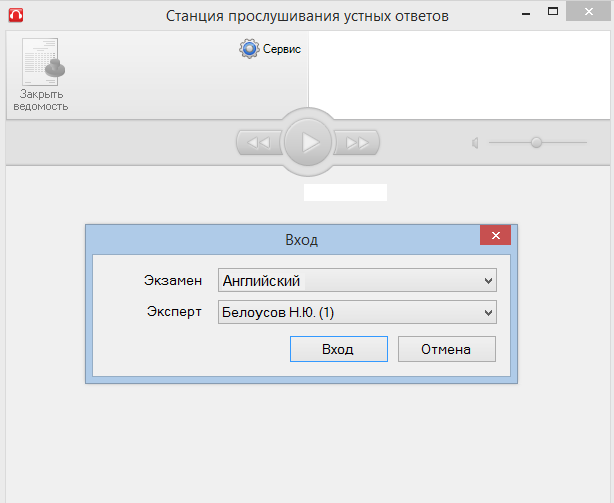 Станцию прослушивания для эксперта запускает технический специалист
Основное окно станции прослушивания
Переход к предыдущей/следующей записи
Печать протокола
Кнопка старт-стоп ответа участника
Ползунок настройки громкости
Общая кнопка старт-стоп
Ползунок прокрутки аудиозаписи
Номер варианта
Закрытие ведомости
Запрет автоматического перехода на следующий ответ
Номер КИМ
Время воспроизведения ответа
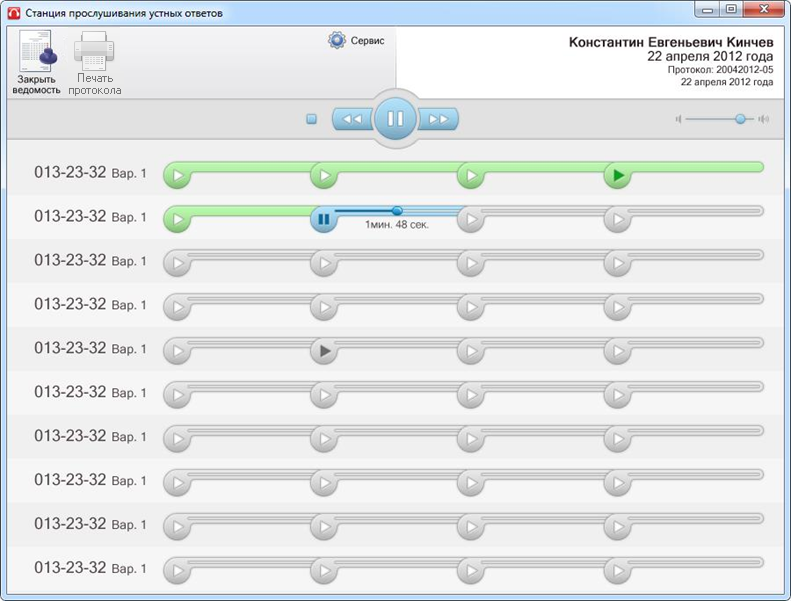 7
Протокол проверки ответов
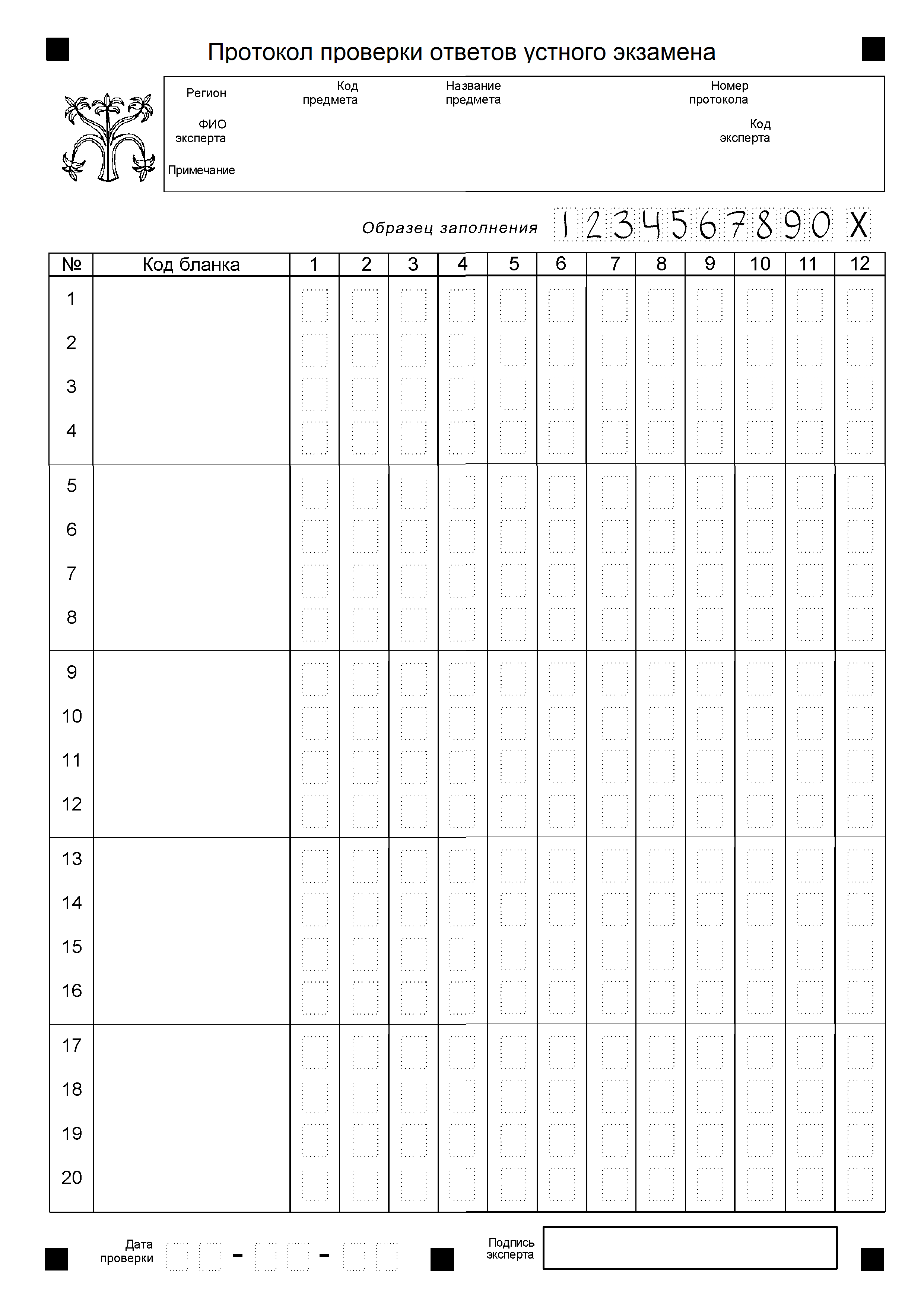 Эксперты заполняют протокол после прослушивания и оценивания ответов участников
Протоколы собираются и передаются техническому специалисту для дальнейшей обработки


*Представлен протокол апробации прошлого года